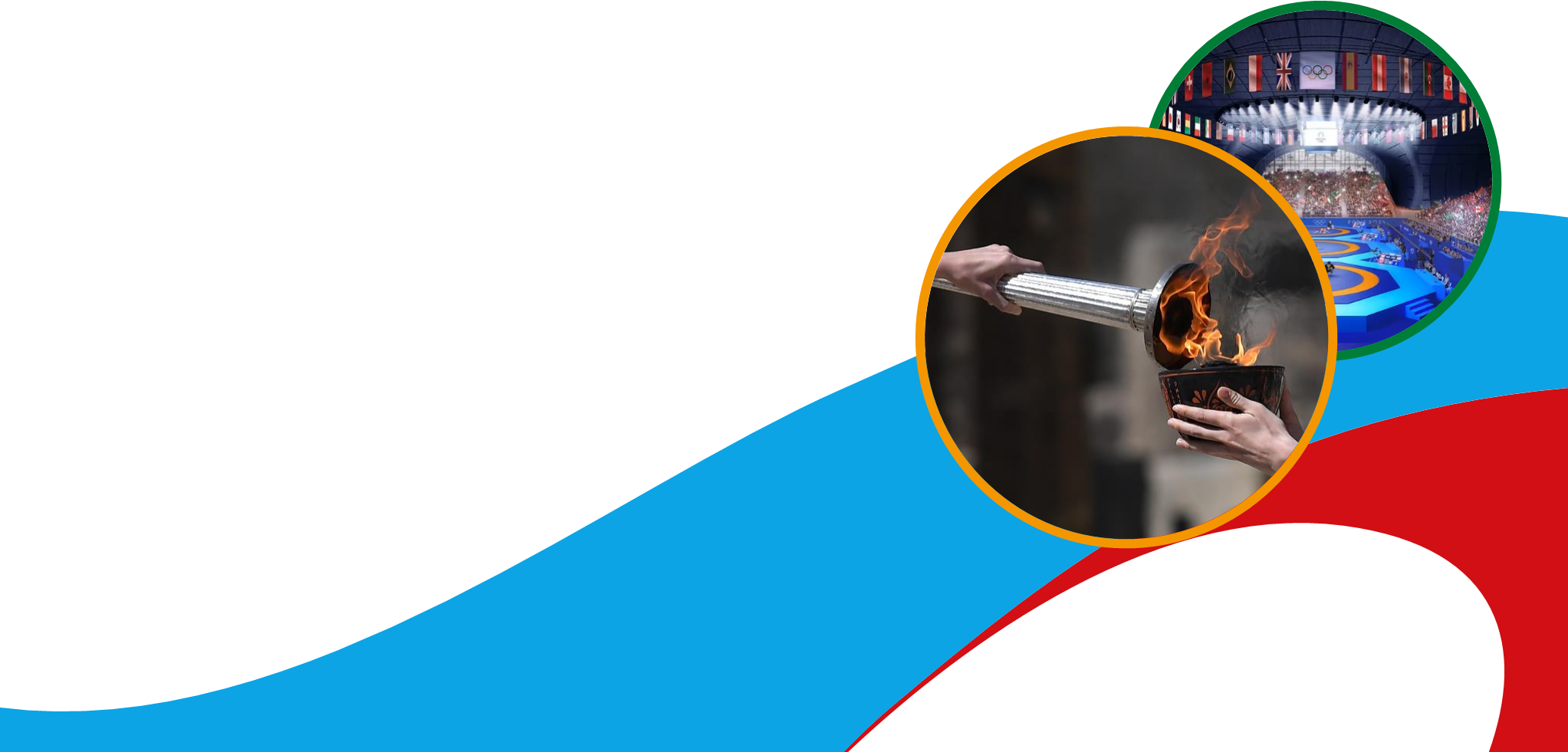 Power BI Storage ModesThe Ultimate Showdown
Patrick and PhilMicrosoft
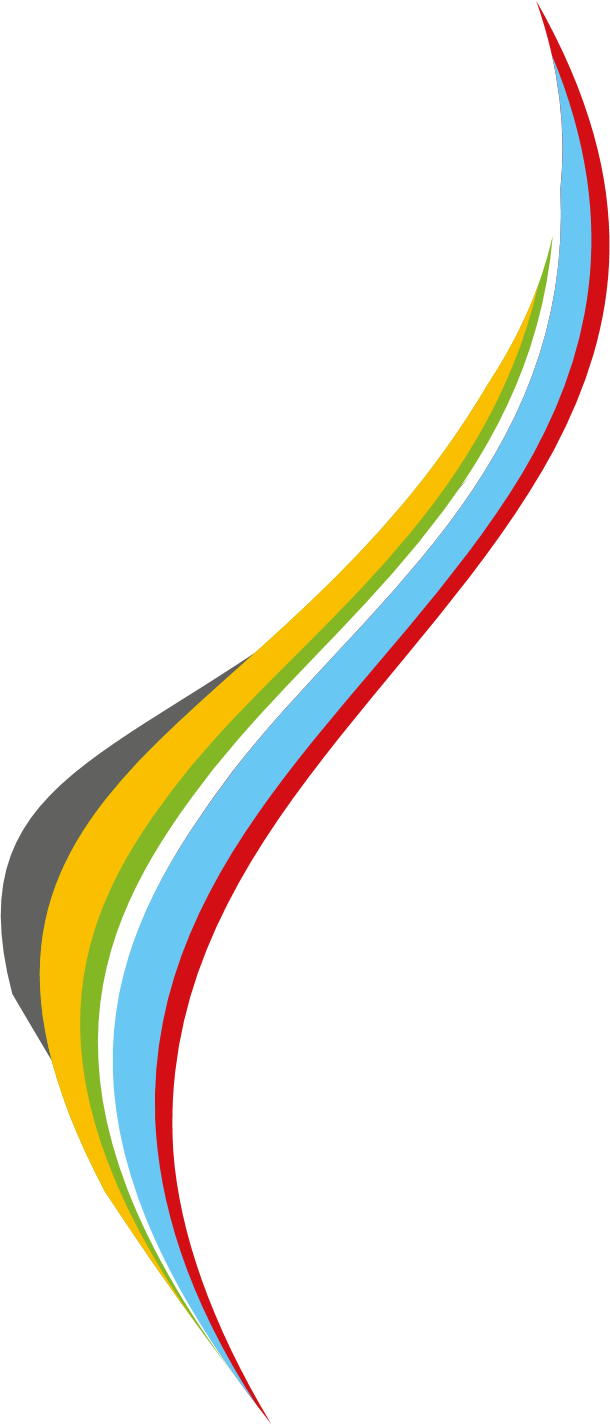 Agenda
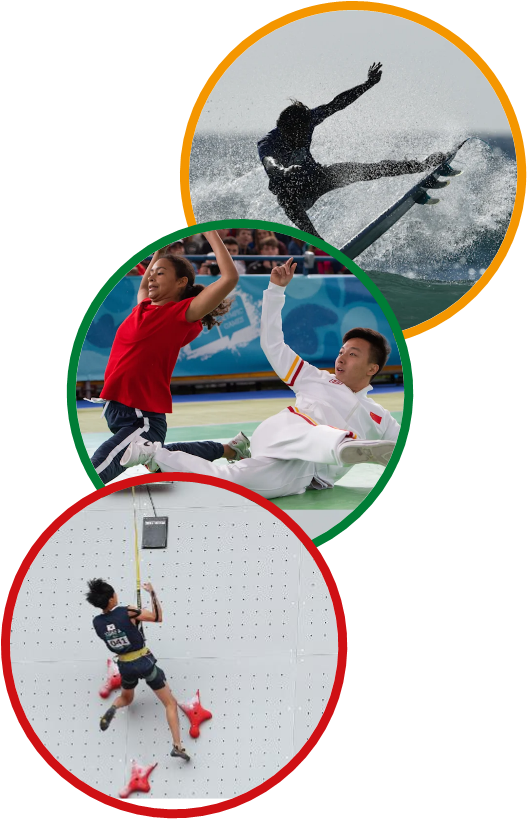 The Arena

Five Events – The data modelling Pentathlon

Meet the four competitors

Medal ceremony

Summary and Questions
STORAGE MODE OLYMPICS
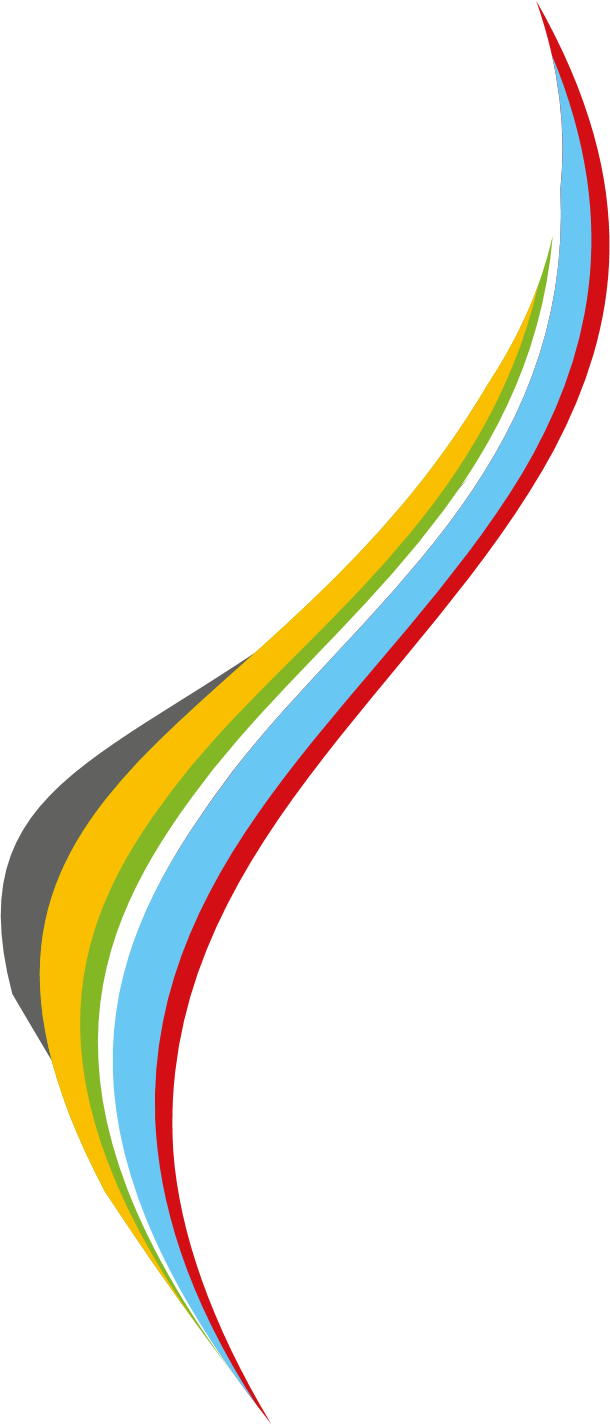 The Modern Pentathlon
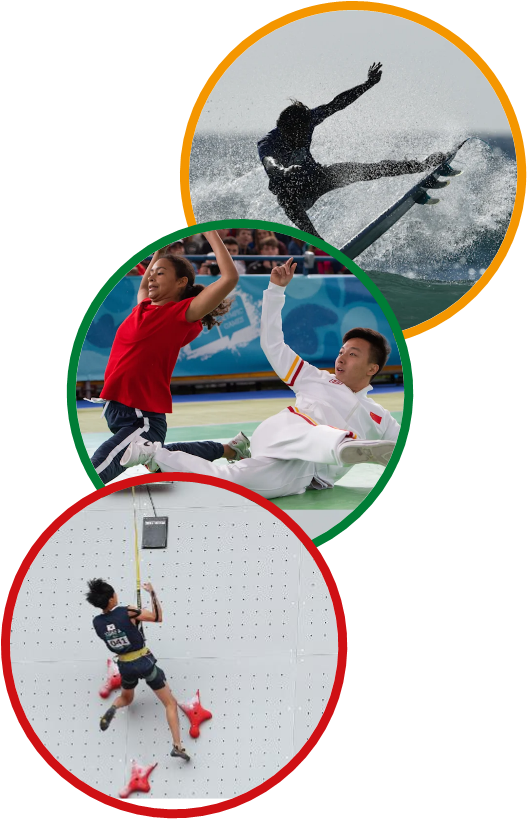 Fencing

Freestyle swimming

Equestrian show jumping (on unfamiliar horse)

Laser pistol shooting

Cross country running (3km)
The Arena
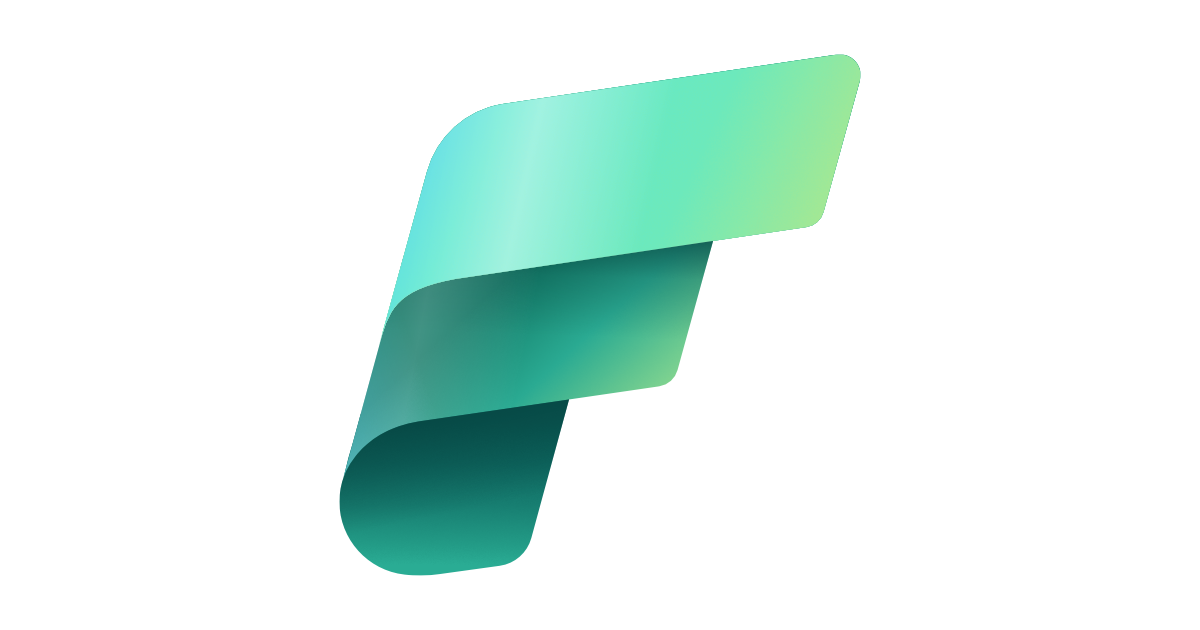 Microsoft Fabric Lakehouse – F64 Capacity
25GB Memory per artifact, 

1 billion-row fact table, plus four dimension tables

Real life activity usage data (anonymised)
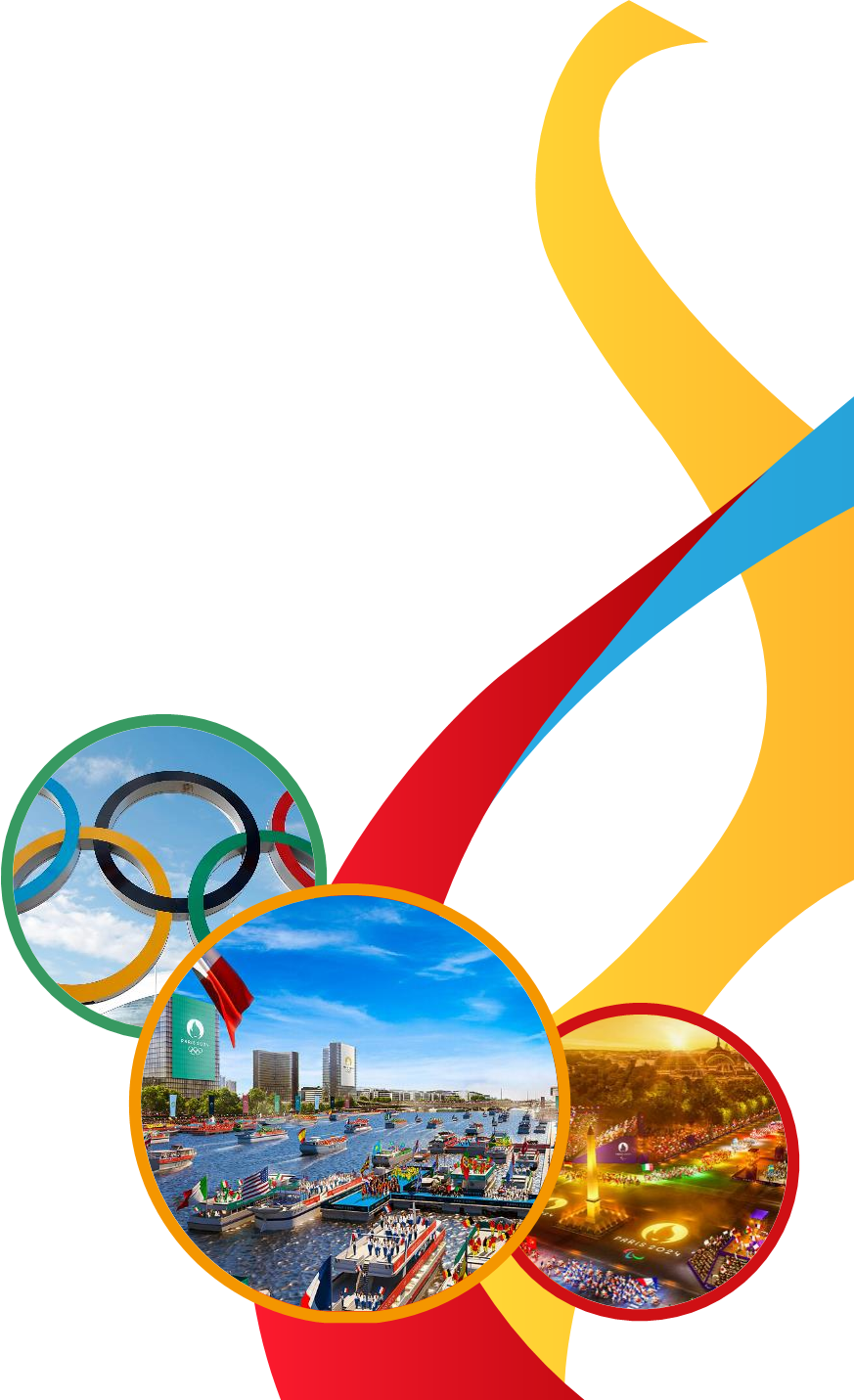 Events
Authoring

Security

Data latency

Model size (SKU required)

DAX Query Speed (double points!!)
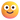 I came up with a solution for the Fidelity challenge on my bike ride
Competitor 1 (Norway) : Direct Lake
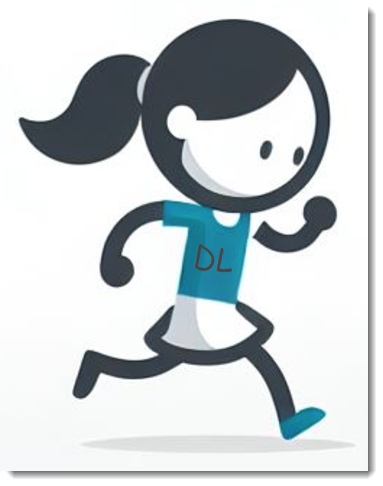 Newest kid on the block

Only pages data into the model when needed

Lightning fast to ingest data 

Only understands one data format (parquet)

Can also use Direct Query when needed
Competitor 2 (Sweden) : Direct Query
Loves real-time scenarios

Great with massive datasets

Can be chatty

Doesn’t require large SKU’s

Older and wiser, maybe not as quick
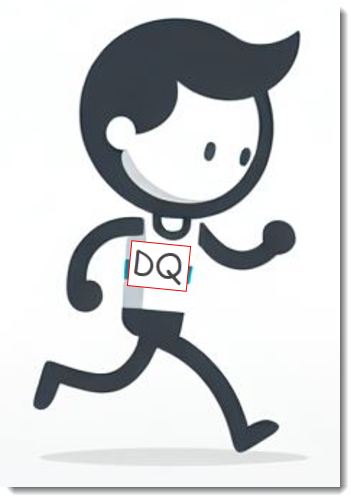 Competitor 3 (USA) : Import
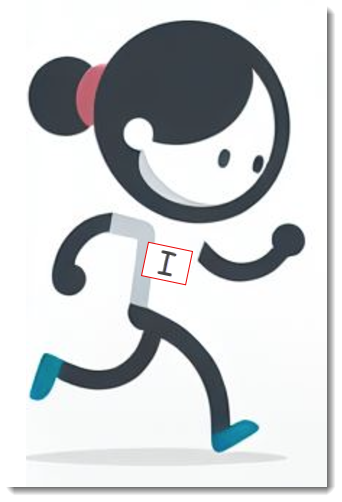 Supports ALL the data sources

Super fast queries

Optimal query plans

Great compression (10x)
Competitor 4 (NZ) : Composite Mode
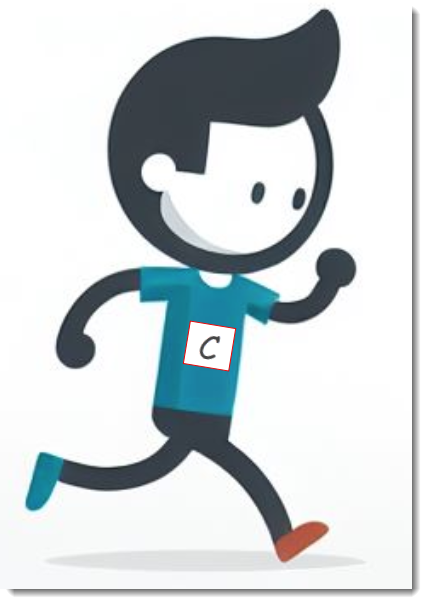 Takes the best of Import and Direct Query

Super fast at most DAX queries

Agg-awareness (steroids!)

Less to import

Great value!

More involved to setup
Event 1 : Authoring
To build a simple model using a Fabric Lakehouse table

Add five measures

Publish to workspace

Add a new column to a source table and update model
Event 1 : Authoring : The result!
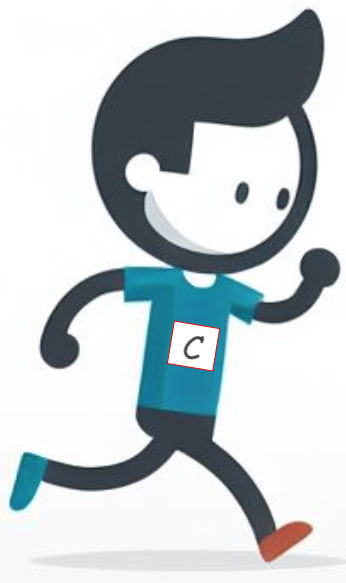 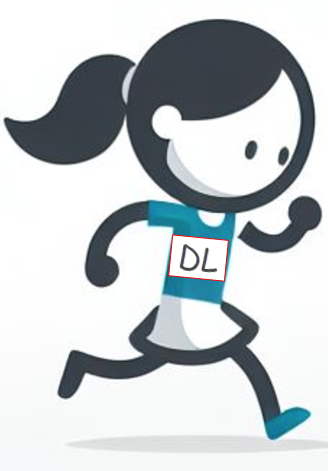 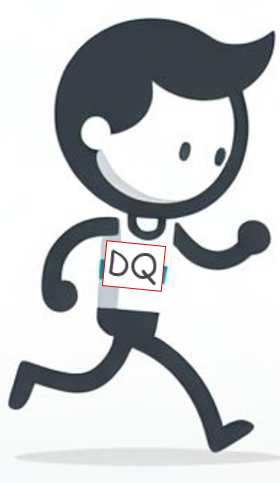 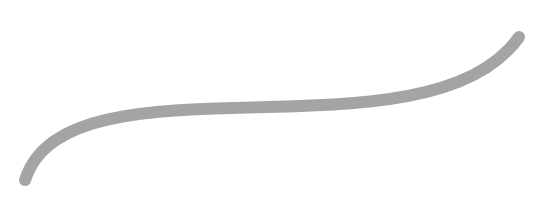 Event 1 : Authoring : Judges Notes
1st
2nd
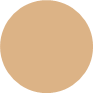 3rd
Direct Lake
Created in Web, published immediately and can easily be updated
Direct Query
Create using Power BI Desktop (Windows only)
Connects to SQL Endpoint, quick to create and publish
Easy to add new table columns
Import
Power BI Desktop with 1Bln rows
Partition management and work required when adding Fact table columns
Composite
Create using Power BI Desktop (Windows only)
Need to configure Agg awareness
Event 2 : Security
To create two roles
Phil can see NZ data
Darren can see Australia data
Ideally, is defined in the source system
Needs to be dynamic
Use a control table of Users x Geographies
Adding/Removing user in RLS table is all that is needed
No data-source circumvention
Event 2 : Security : The result!
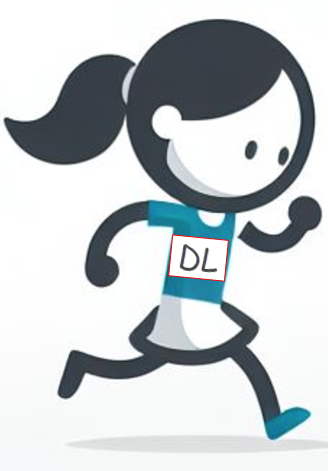 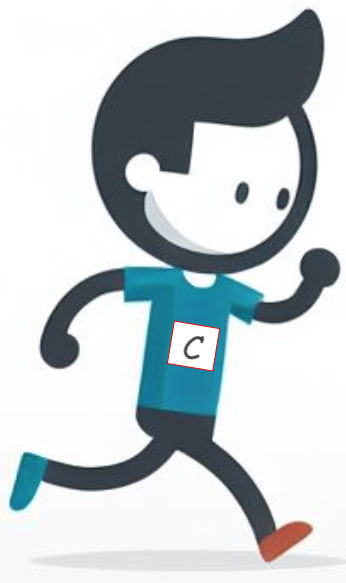 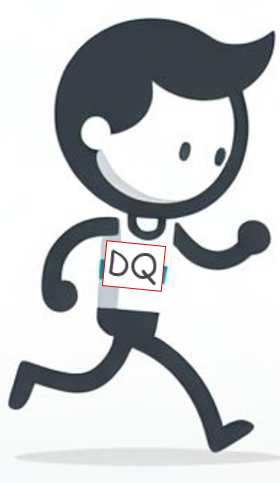 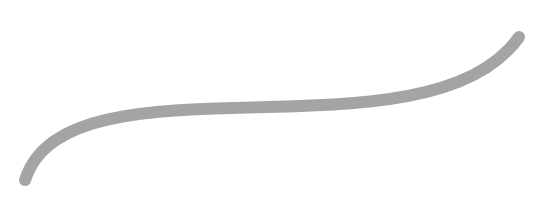 Event 2 : Security : Judges Notes
1st
2nd
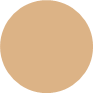 3rd
Direct Query
Can be done in Model, or in source (connector needs SSO support)
RLS Rules in SQL Endpoint can be inefficient
Direct Lake
Can be done in per model or in SQL Endpoint (causes DQ fallback)
Import
Only done in the model, RLS rules current per last refresh
Composite
Can be done in model, and/or in DQ source – but need to keep in sync
Event 3: Data latency
Test of speed of access to data

Two parts
Time to bootstrap/load data initially
How long before one row added to Fact table shows up?

All about when will reports show the data
Event 3 : Data Latency : The result!
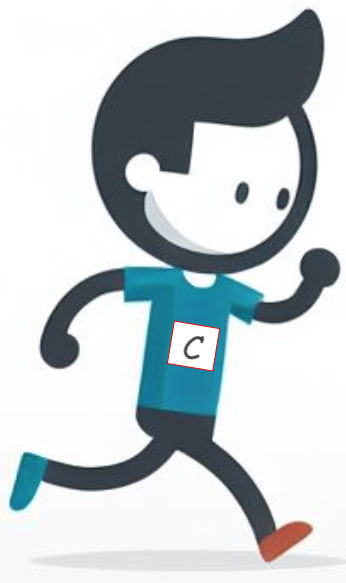 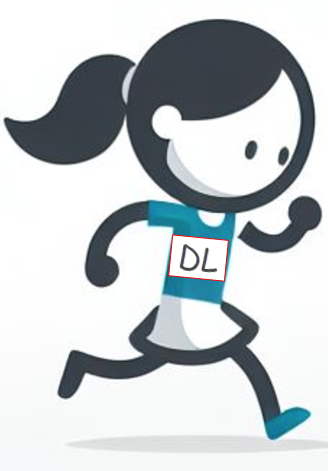 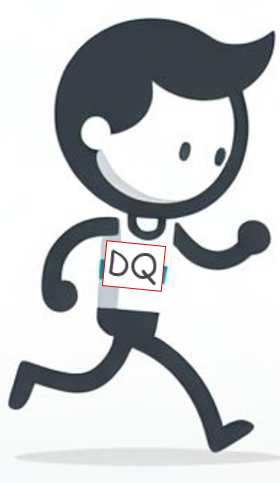 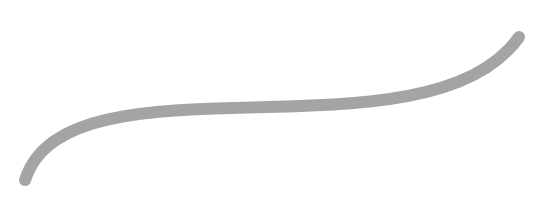 Event 3: Data latency
1st
2nd
Event 3 : Data Latency : Judges Notes
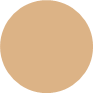 3rd
Direct Query
Can query as soon as model created
Updates in data source reflected immediately
Direct Lake
Near instant access to data for both
Composite
Fact table in DQ, but need to bootstrap/manage DUAL Dims and import aggregations
Import
90 minute bootstrap without partitions (20 mins with partitions)
Data source changes not reflected until refresh complete
Event 4: Model size
How much memory is needed to host the model
Event 4 : Model Size: The result!
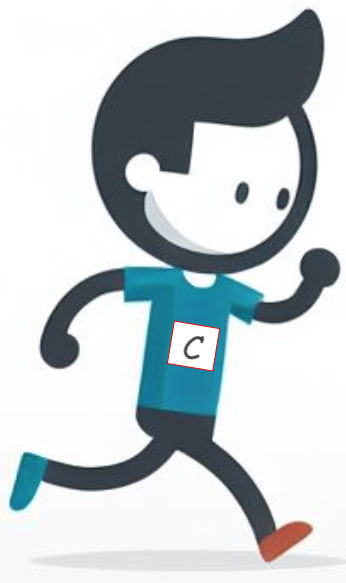 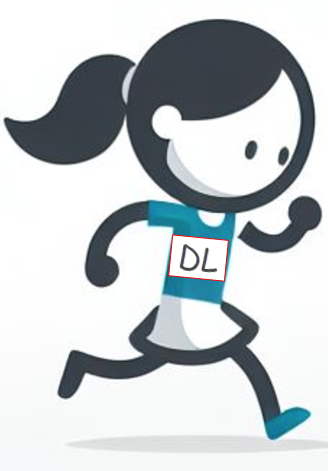 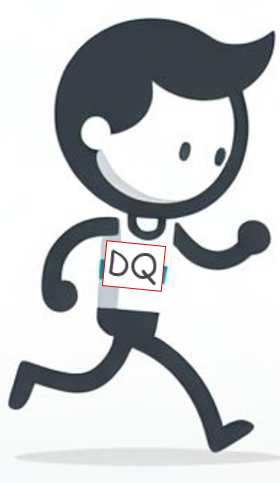 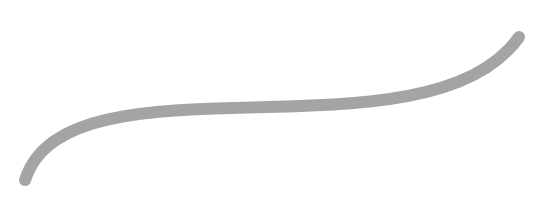 Event 4: Model Size
1st
2nd
Event 4 : Model Size : Judges Notes
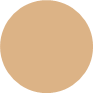 3rd
Direct Query
1MB Capacity memory required
No memory needed for cache
Composite
8MB
Only Dims (Dual) and Aggregate (Import) tables need to be cached
Direct Lake
Anywhere between 1MB and 9GB 
Probably closer to 9GB, but only need F64
Import
9GB model for data
Additional memory needed for cache, RLS etc.
Event 5: Query Speed (Double points!!)
Five common DAX patterns
Period Comparison 
Running Total
Rank
Child/Parent - % of total
Dreaded Distinct count 
All combined

Total duration
Event 5 : DAX Query Speed : The result!
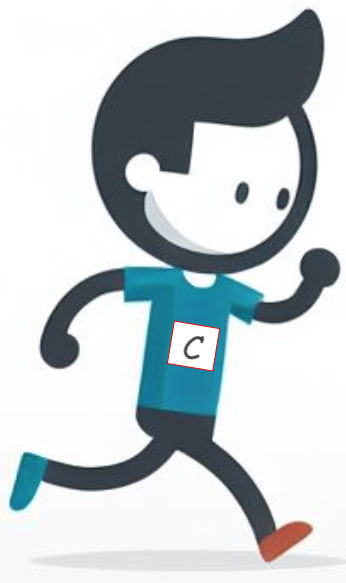 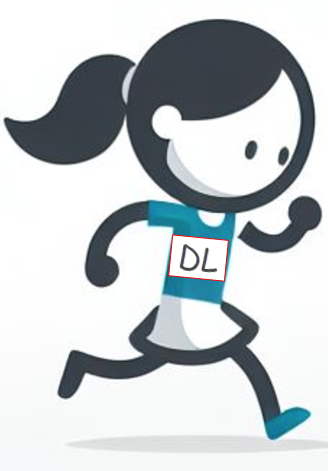 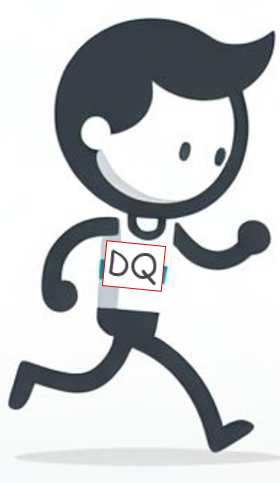 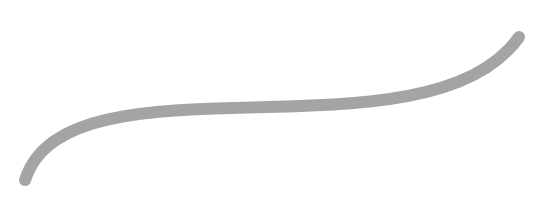 Event 5 : DAX Query Speed : The result!
Event 5 : DAX Query Speed : The result!
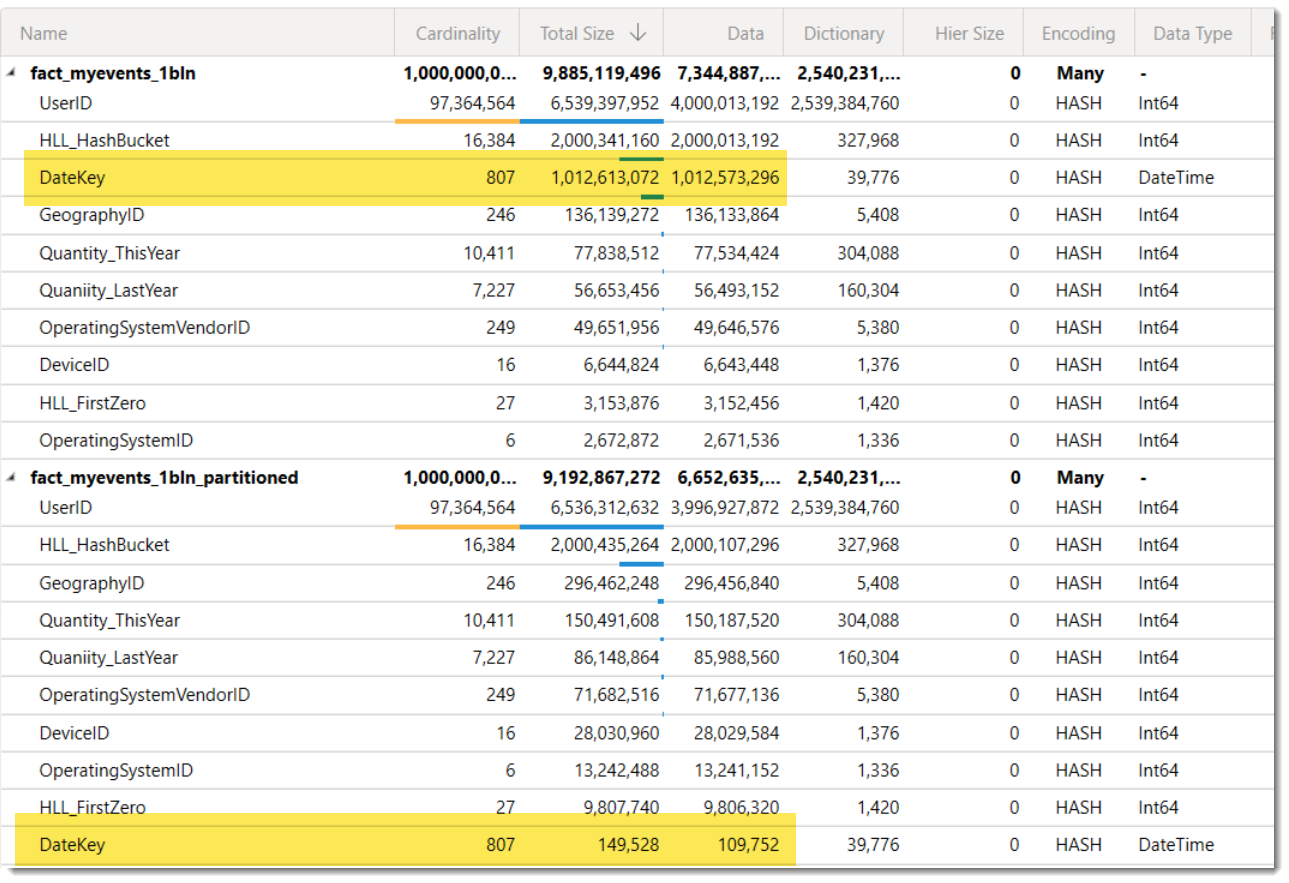 1st
1st
1st
1st
1st
2nd
2nd
2nd
2nd
2nd
The Winner is….
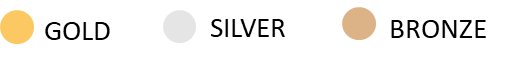 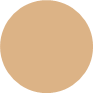 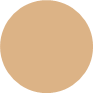 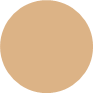 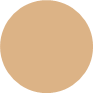 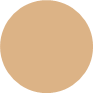 3rd
3rd
3rd
3rd
3rd
1st
2nd
The Winner is….
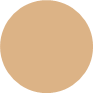 3rd
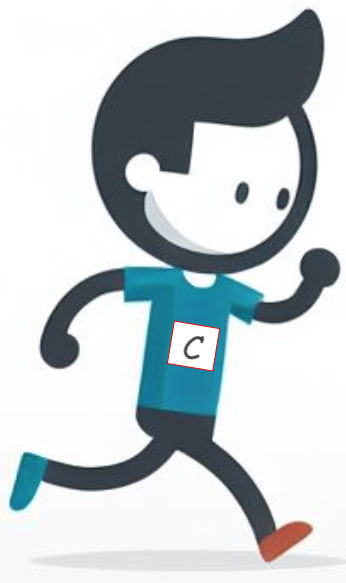 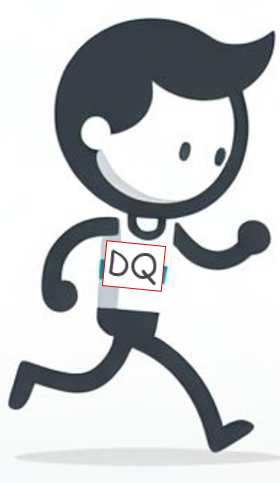 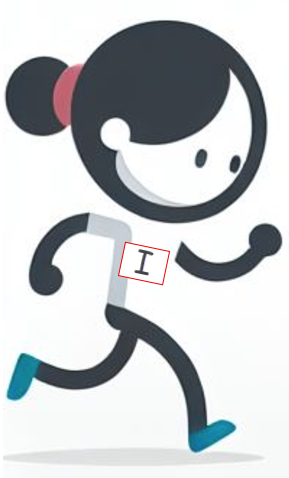 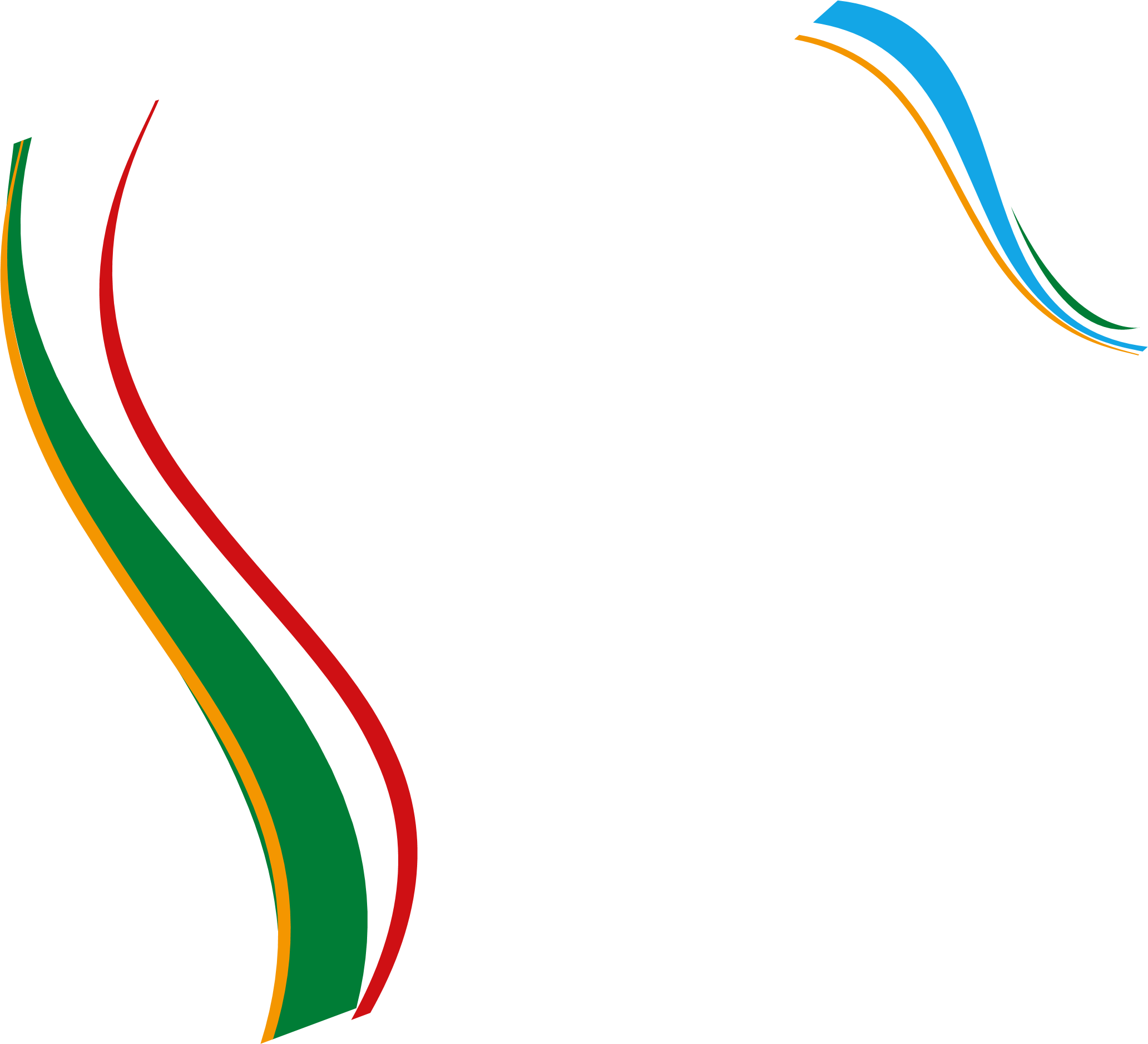 Summary
Your data will have different characteristics

Important to consider all elements of modelling, not just

Data profiles and business priorities may change over time
2024 Olympic Medal table
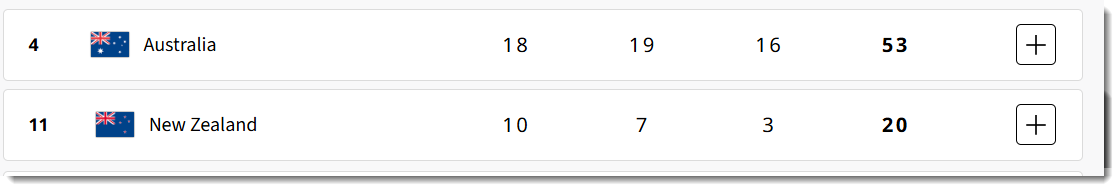 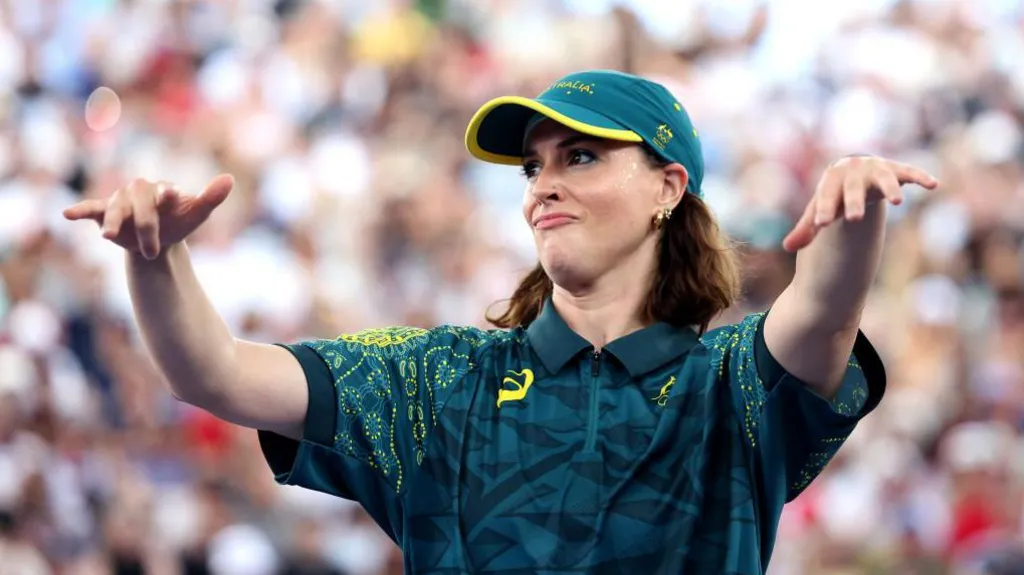 Questions
References
https://learn.microsoft.com/en-us/power-bi/transform-model/desktop-composite-models

Best Practice Analyzer (Now in Semantic Link Labs!)

Delta Analyzer (aka.ms/DeltaAnalyzer)

PBI Guidance